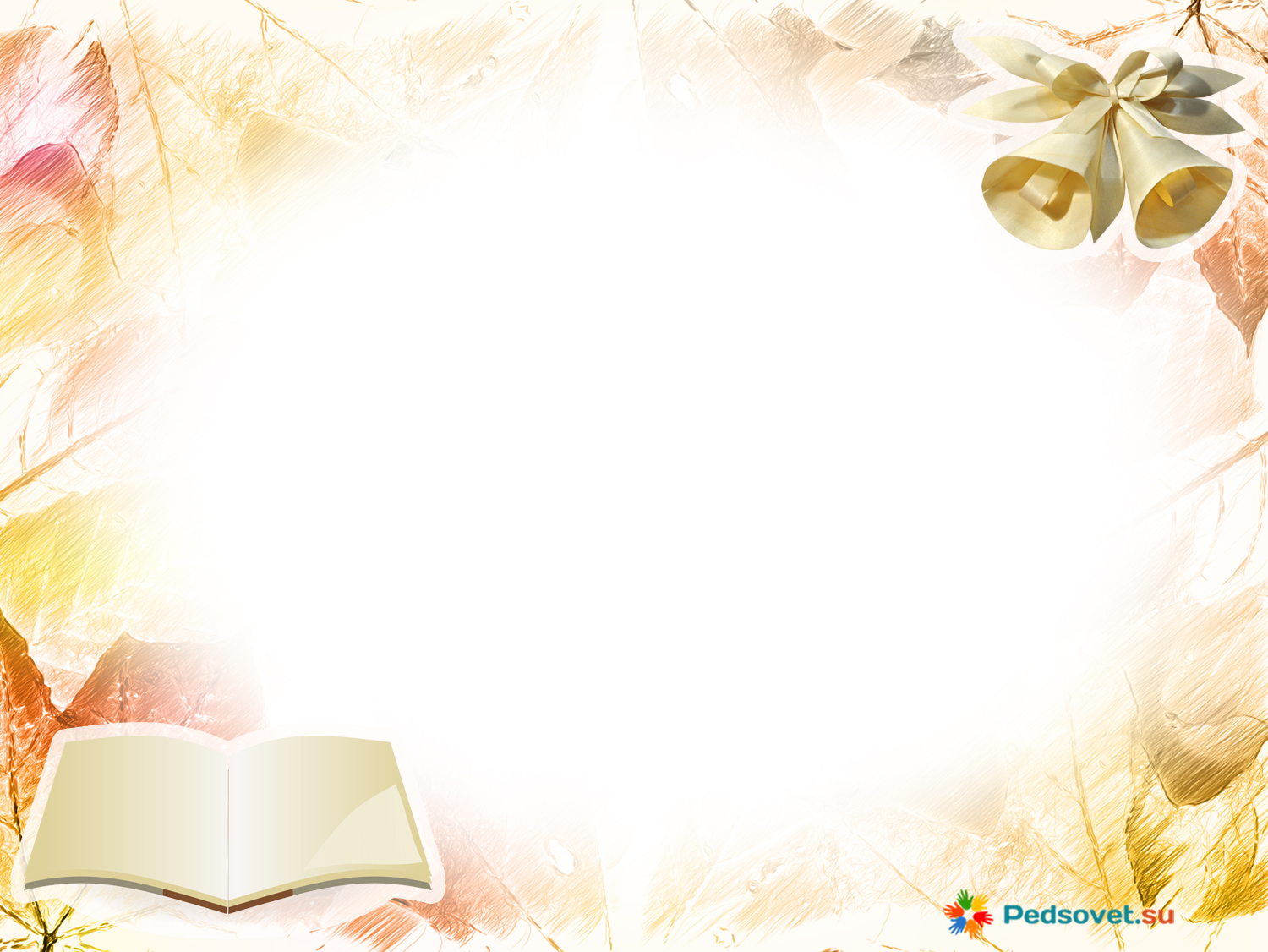 Памятка 
для родителей 1 классов
Харчевникова Марина Андреевна
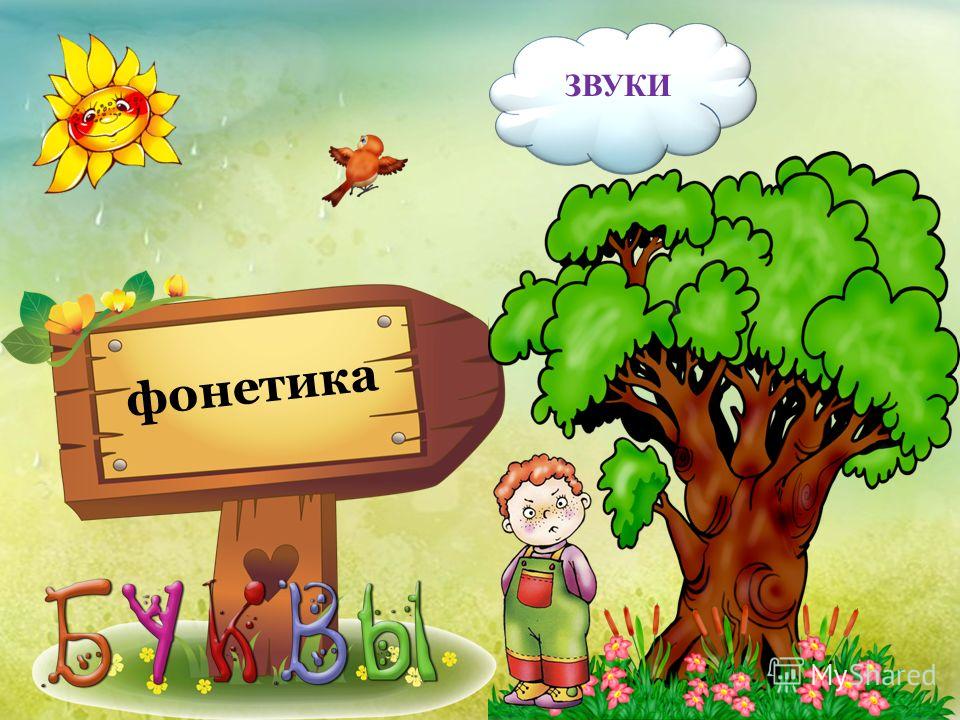 Звуки
гласные
согласные
ударные
безударные
мягкие
твердые
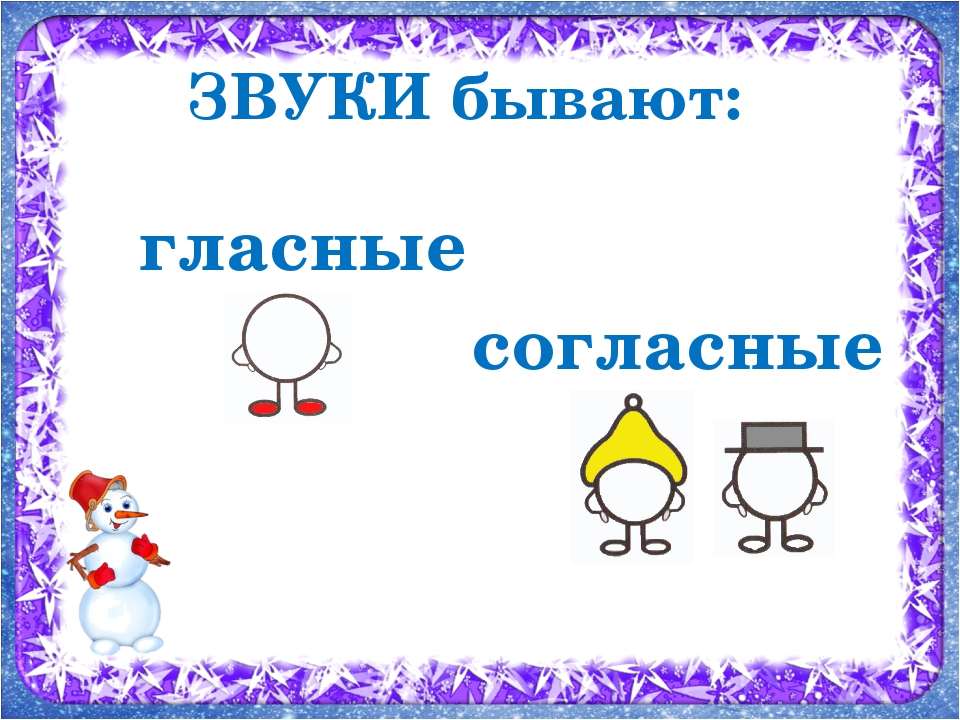 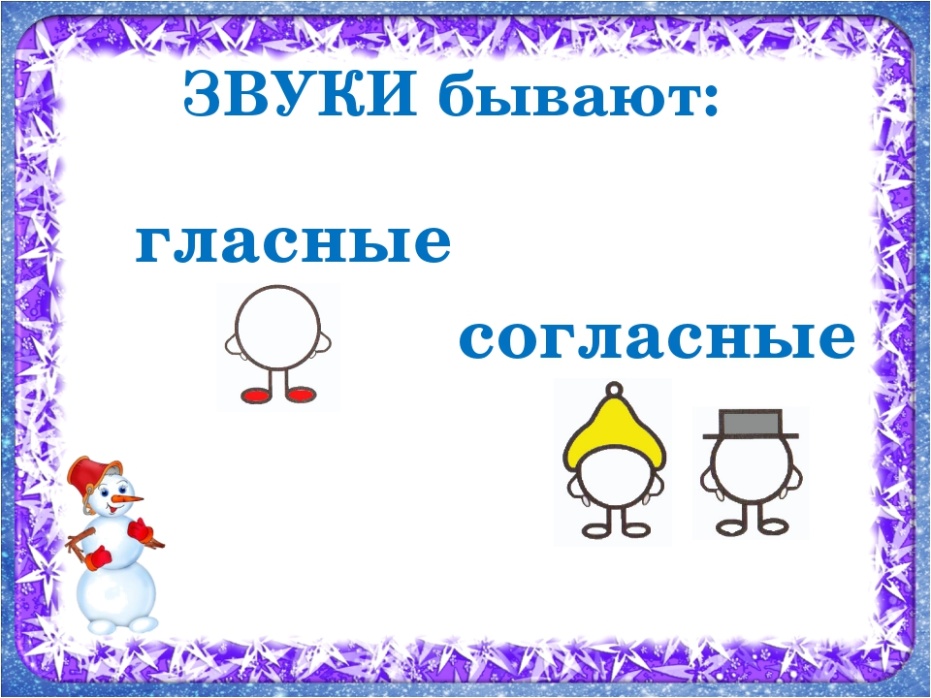 звонкие
глухие
непарные
парные
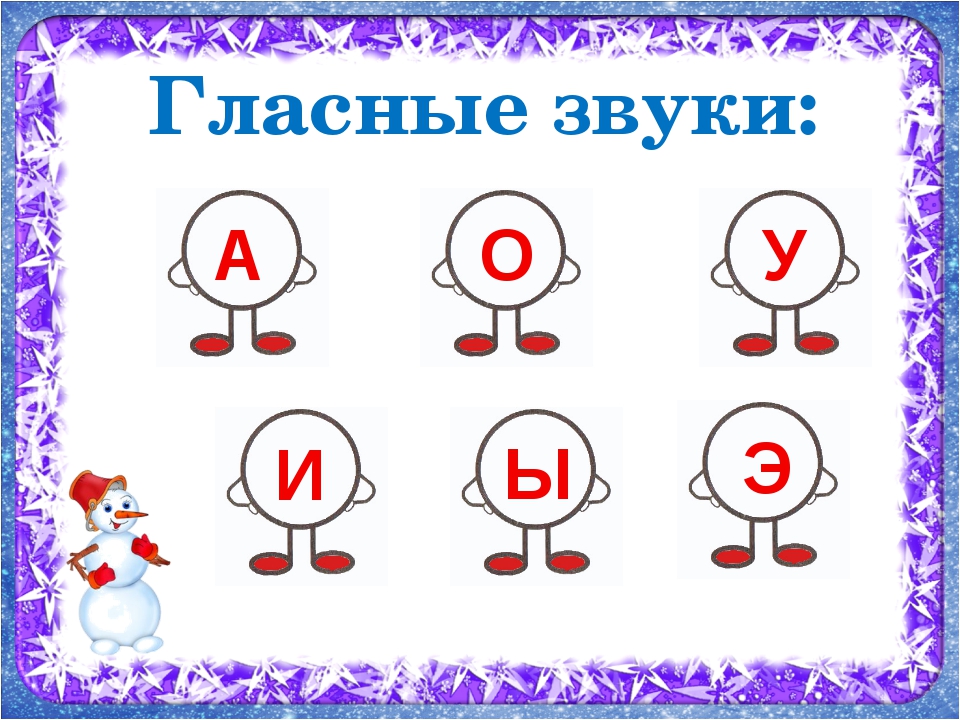 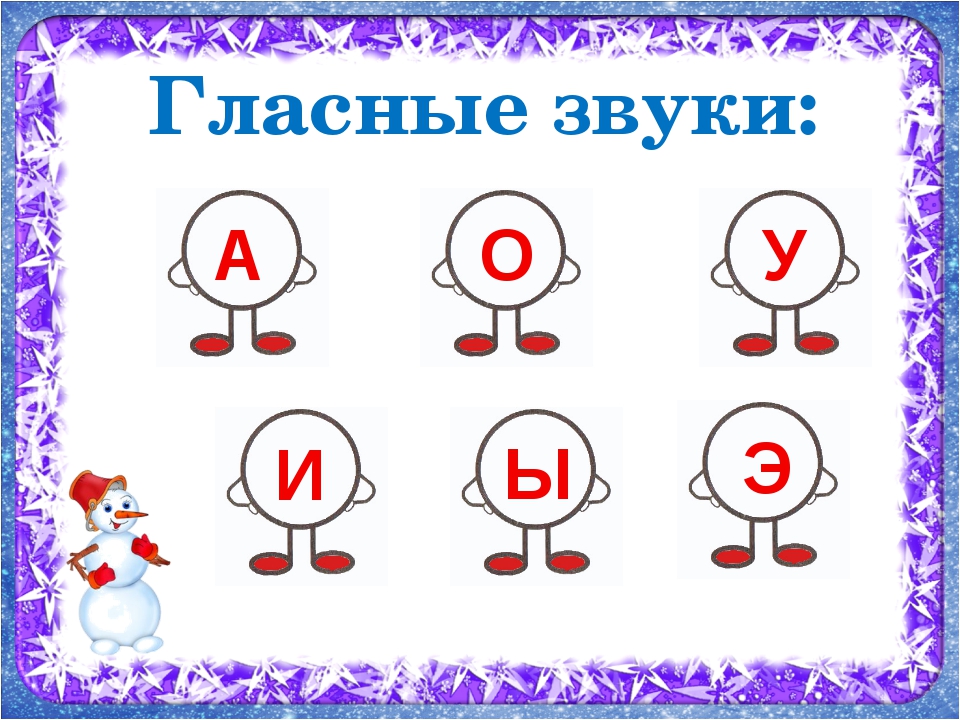 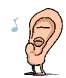 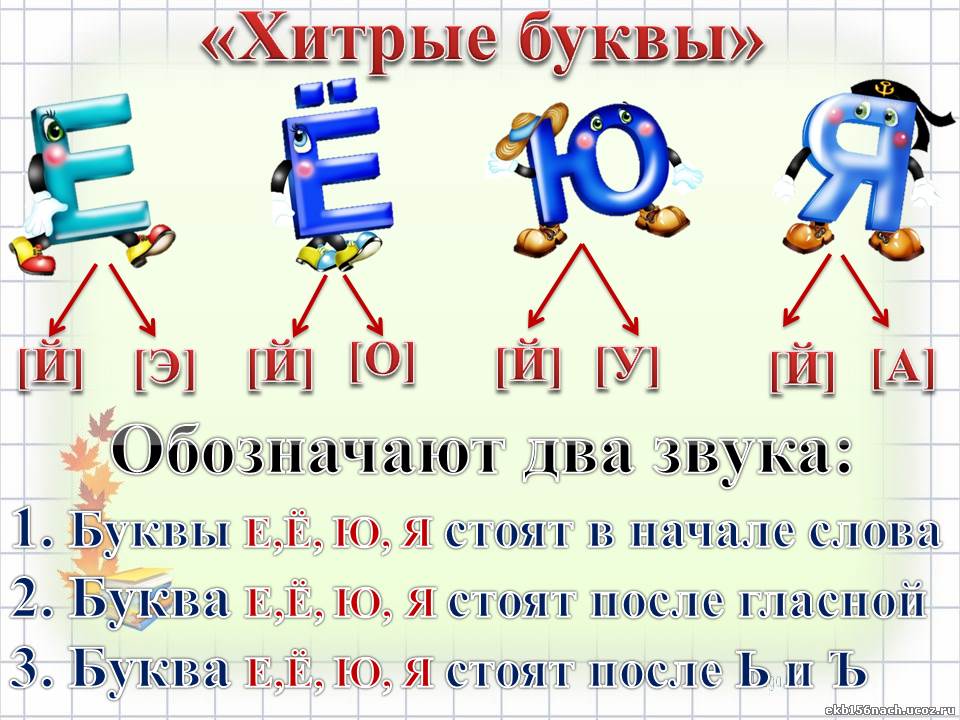 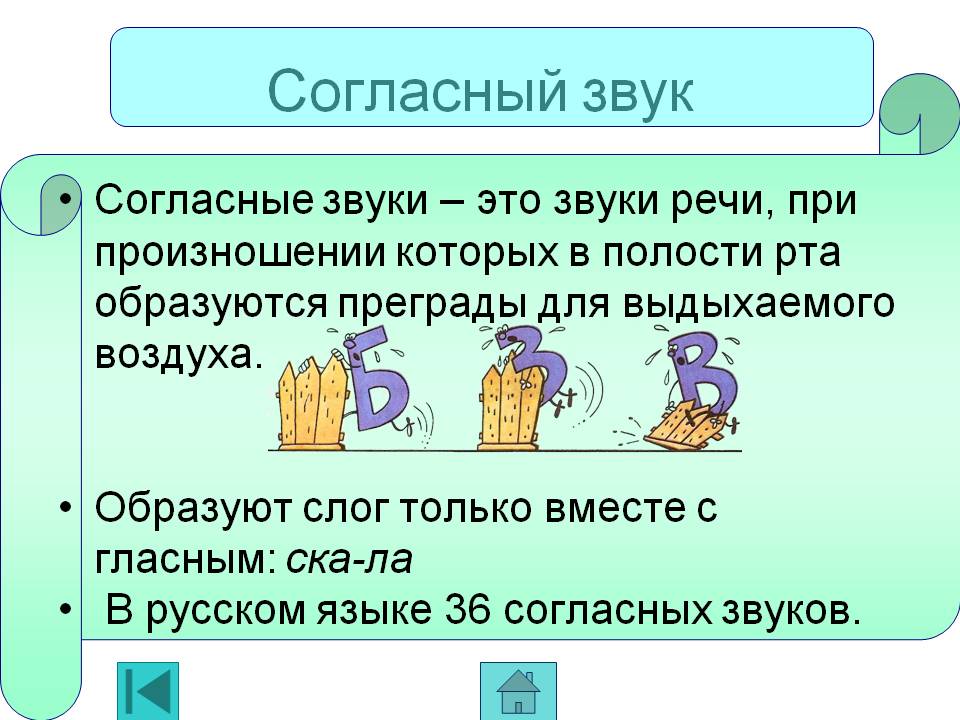 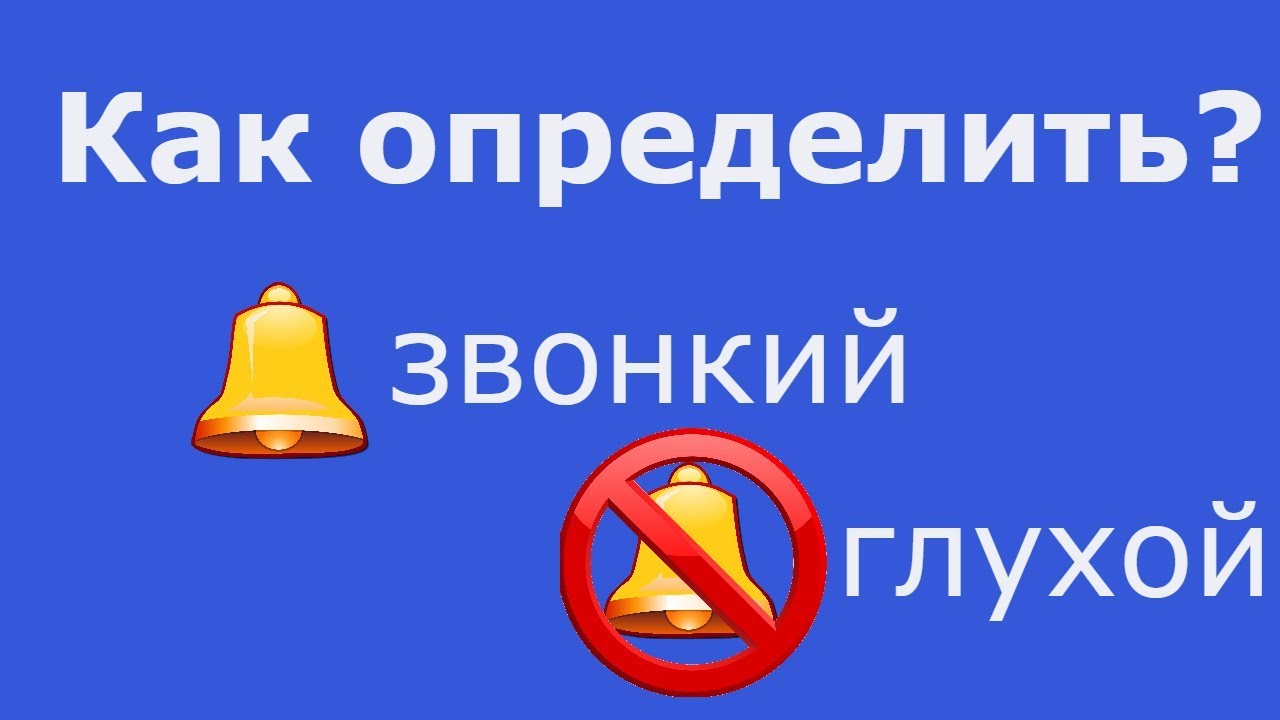 Чтобы определить звонкий или глухой согласный звук, можно приложить к шее ладонь:
Произнесем звук [з]. Шея «вибрирует»? Так работают голосовые связки. Поэтому звук [з] — звонкий
Теперь произнесем звук [с]. Движения в шее нет. Значит, в образовании звука [с] голосовые связки не участвуют. Поэтому звук [с] — глухой.
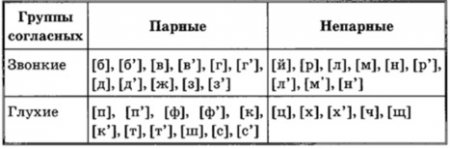 [ р ]      [ р’]
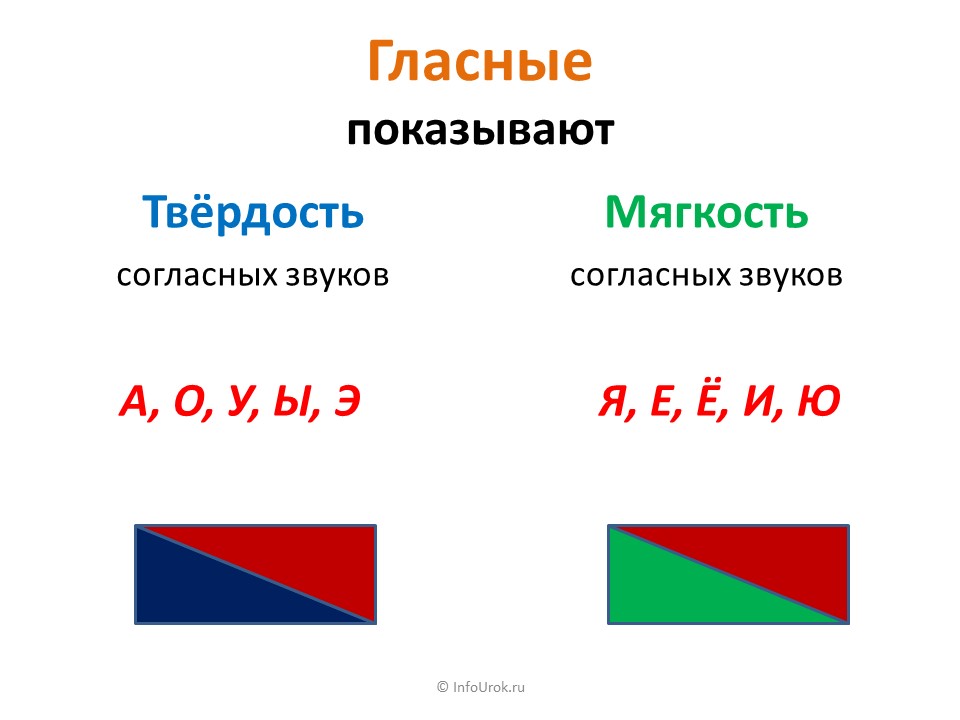 Всегда твердые
Ж Ш Ц
Всегда мягкие
Ч Щ Й
Слог-слияния
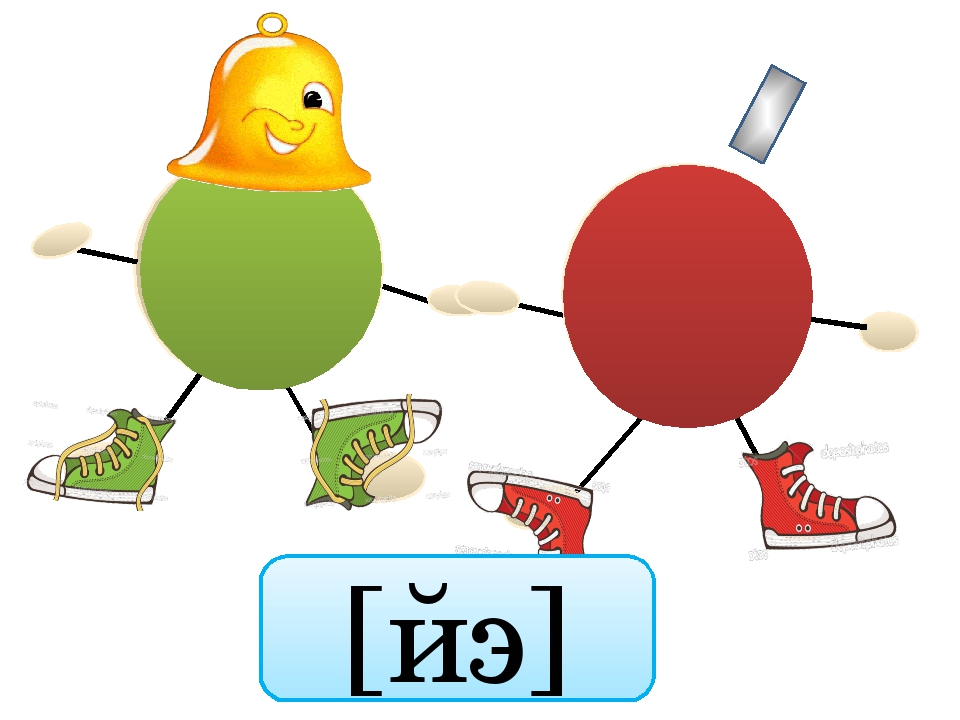 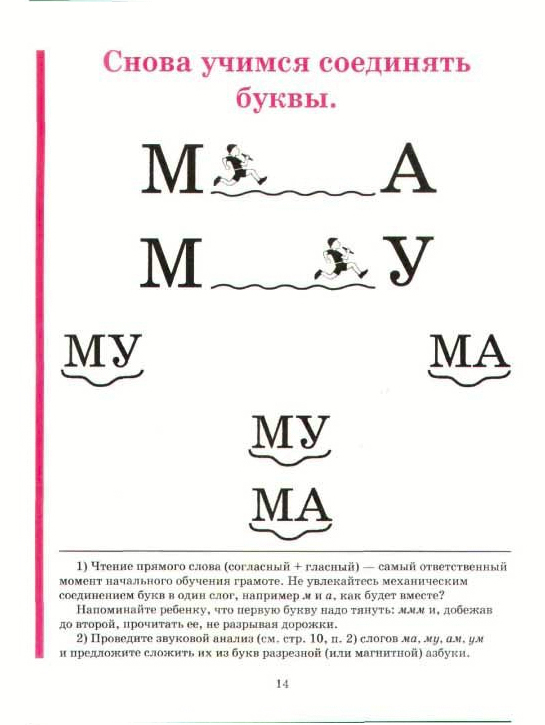